Non-uniformity study
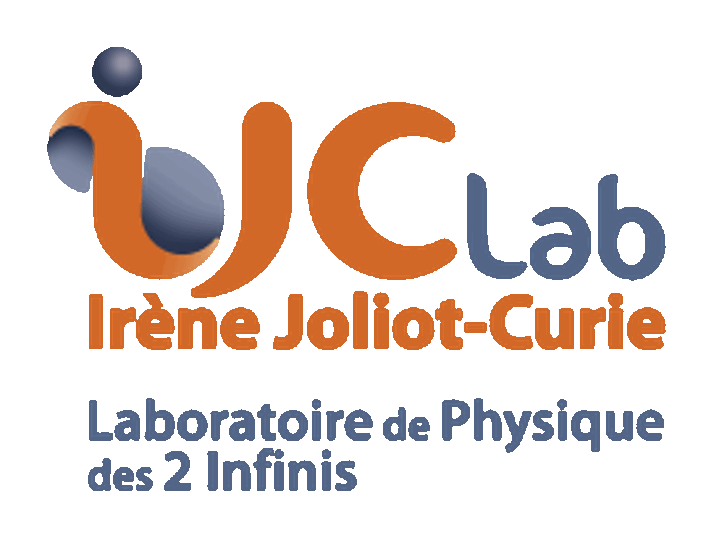 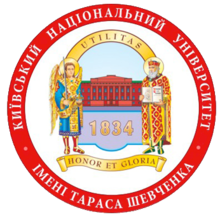 Denys Klekots
(Taras Shevchenko National University of Kyiv)
denys.klekots@cern.chdenys.klekots@gmail.com
Quick recap
The simulation gives the energy deposited in a strip for each simulated event.
Each strip has the dimensions of 1x1x400 mm. There are 167 by 167 such strips in the detector.
WLS fibres are located each 7 mm and the energy deposited in in grey square (see on a picture) is not recorded in the simulation output.
1 mm
1 mm
y
x
Fiber
Hit position
One virtual strip
15.11.2024
2
Denys Klekots denys.klekots@cern.ch
Area where shower is developing as well, but the deposited energy in put to zero in simulation output.
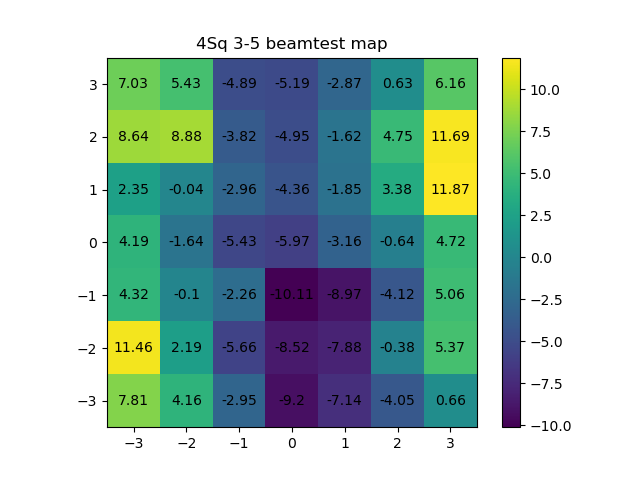 Simulation setup
7 mm
y
Fibers
The position of the primary hit was quasi-uniformly distributed in the square between fibers.


The energy deposited in each strip was multiplied by the weights from the beam test map
x
7 mm
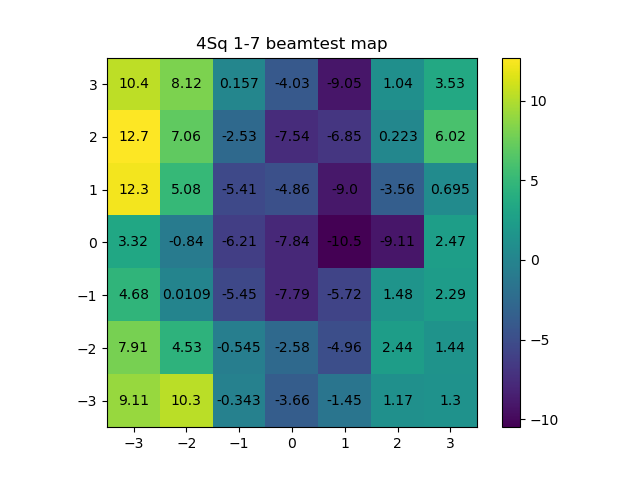 15.11.2024
3
Denys Klekots denys.klekots@cern.ch
Total deposited energy gamma 25 GeV
7 mm
Hits inside entire cell
Fibers
7 mm
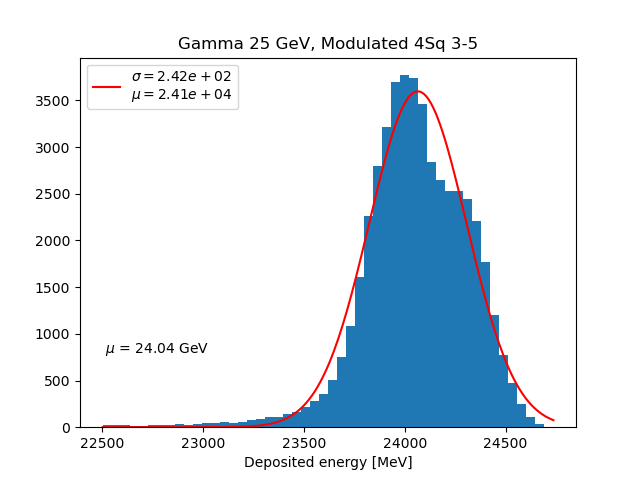 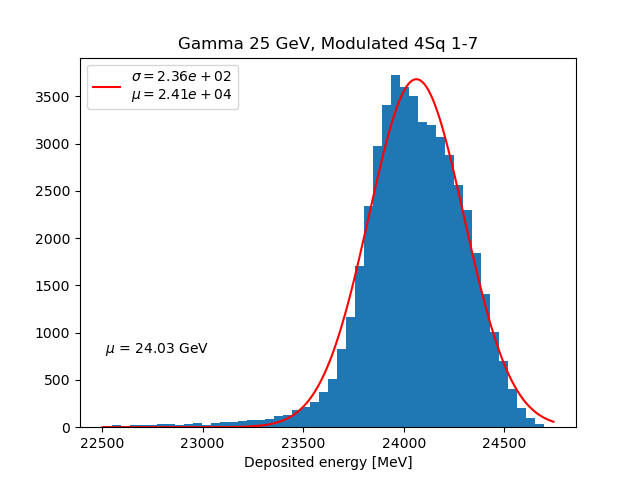 15.11.2024
4
Denys Klekots denys.klekots@cern.ch
Total deposited energy gamma 1 GeV
7 mm
Hits inside entire cell
Fibers
7 mm
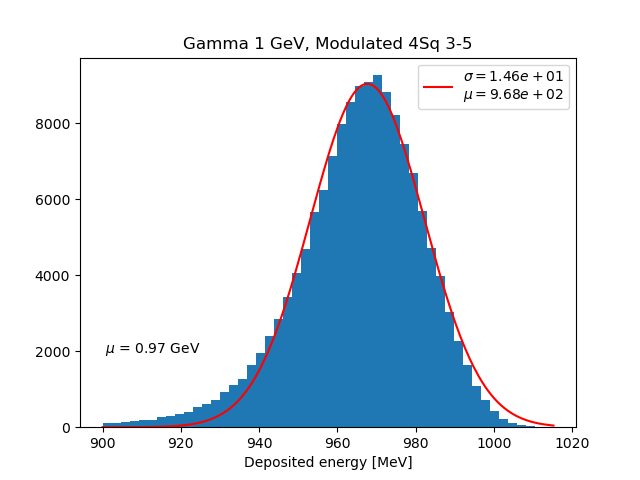 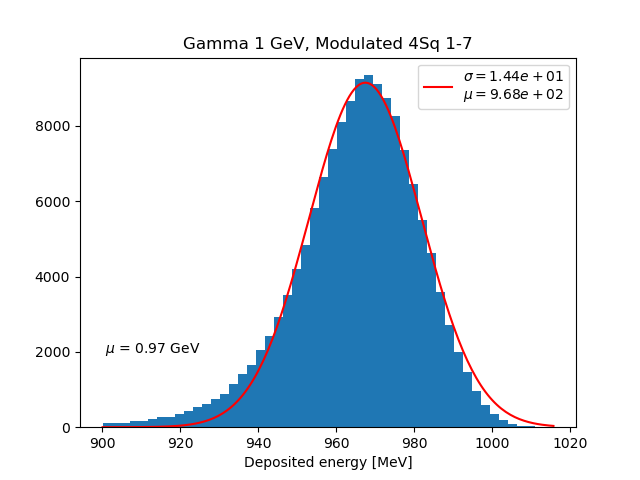 15.11.2024
5
Denys Klekots denys.klekots@cern.ch
Non-uniformity map 25 GeV
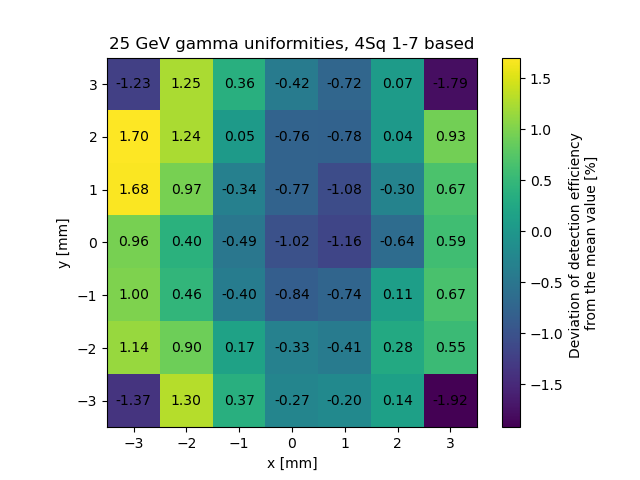 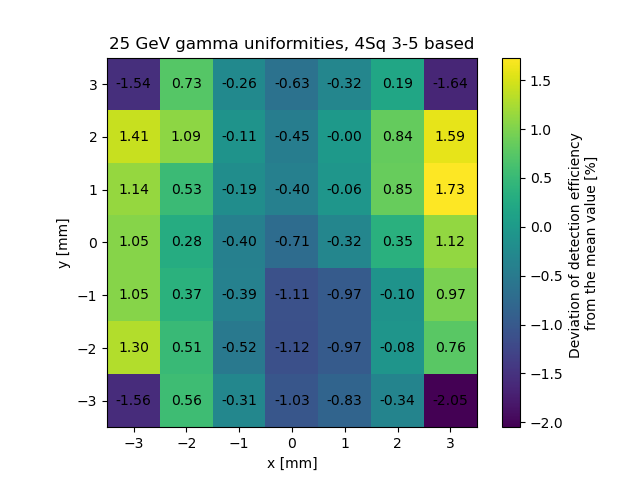 15.11.2024
6
Denys Klekots denys.klekots@cern.ch
Non-uniformity map 1 GeV
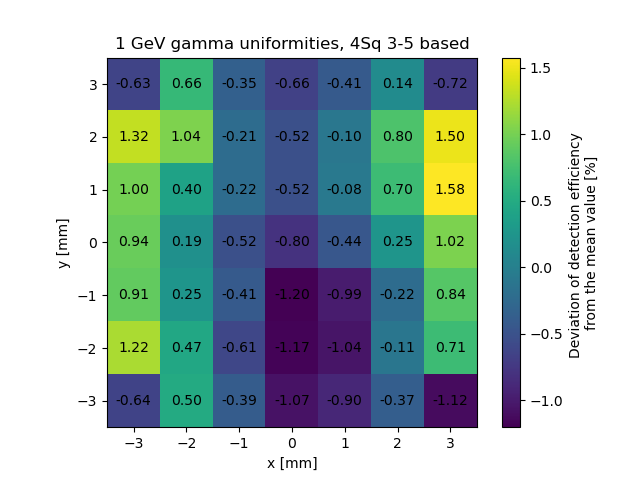 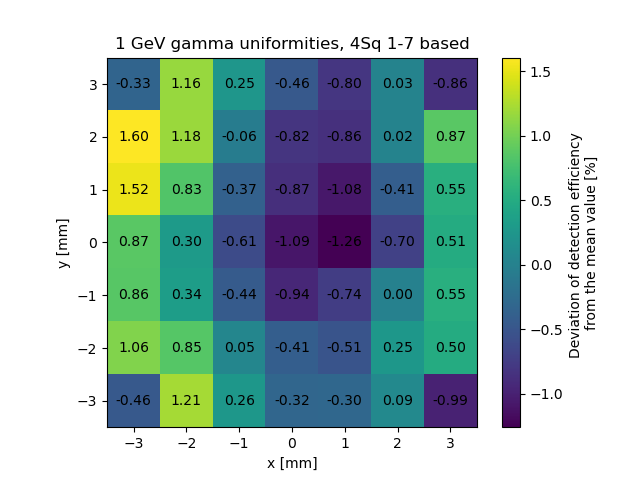 15.11.2024
7
Denys Klekots denys.klekots@cern.ch
Conclusions
Based on the result of the simulations is it possible to conclude that:
The sigma of total deposited energy (energy resolution) is about 1 % for 25 GeV gammas
The sigma of total deposited energy (energy resolution) is about 1,5 % for 1 GeV gammas
The deviation of the non-uniformity map is under about 2 % for 25 GeV gammas
The deviation of the non-uniformity map is under about 1,5 % for 25 GeV gammas
The difference in the development of the shower in the fiber affects the non-uniformity map
15.11.2024
8
Denys Klekots denys.klekots@cern.ch
Thank you for your attention
Backup slides
Previous mesh
1 mm
Fiber
Area where shower is developing as well, but the deposited energy in put to zero in simulation output.
Hit position
One virtual strip
Frame of non-uniformity map
15.11.2024
11
Denys Klekots denys.klekots@cern.ch